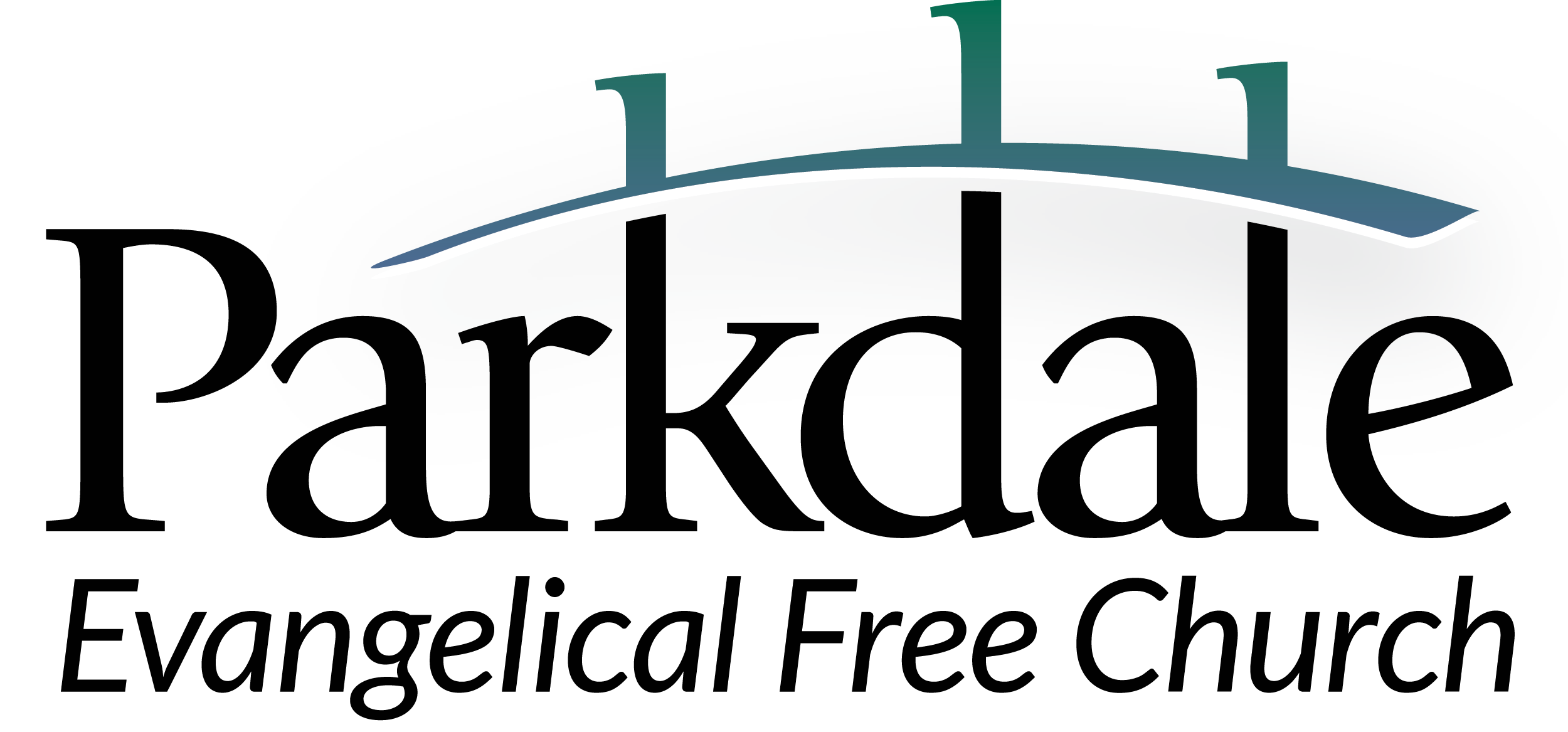 July 11, 2021
Opening Songs
Shine, Jesus Shine
Oh, How Good it is
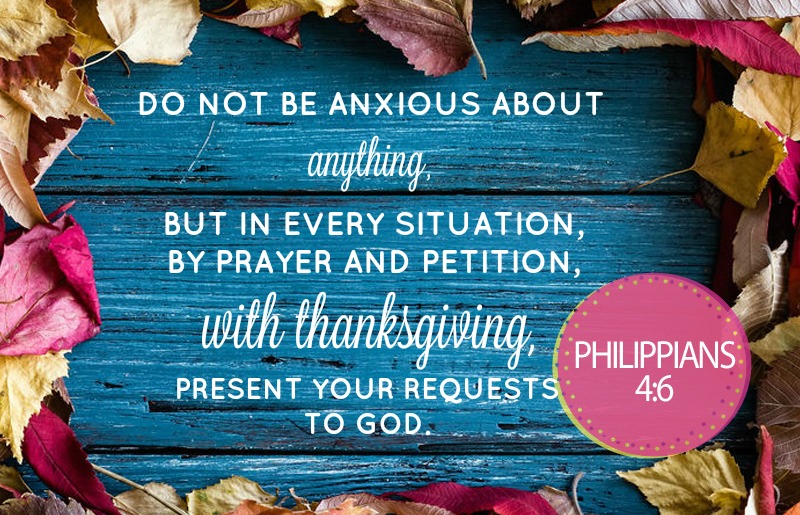 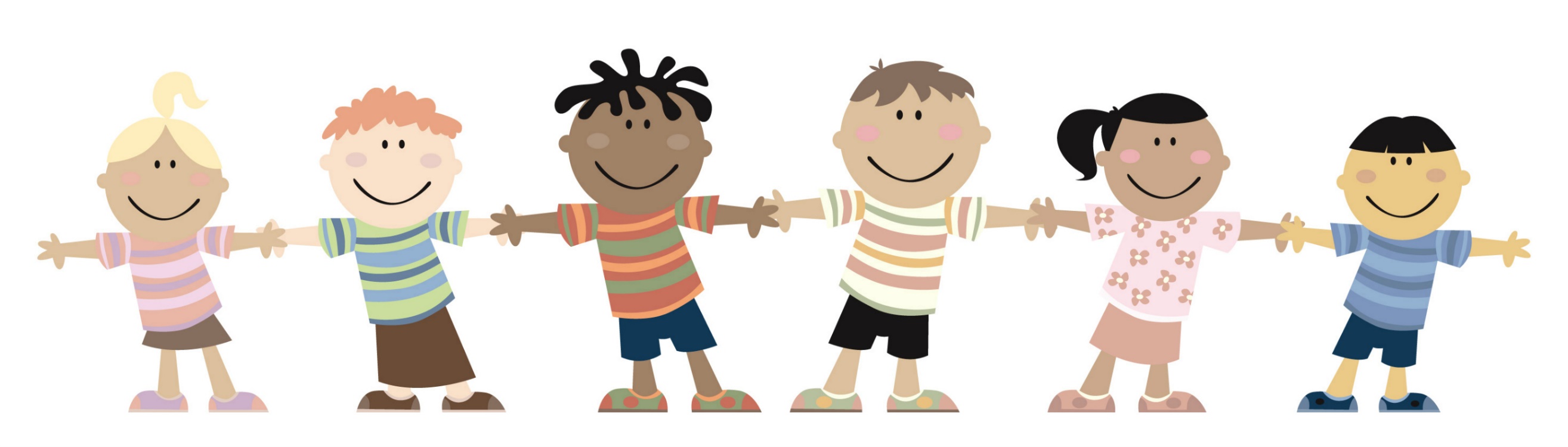 Kids’ Minute:Find the activity sheet on the website!
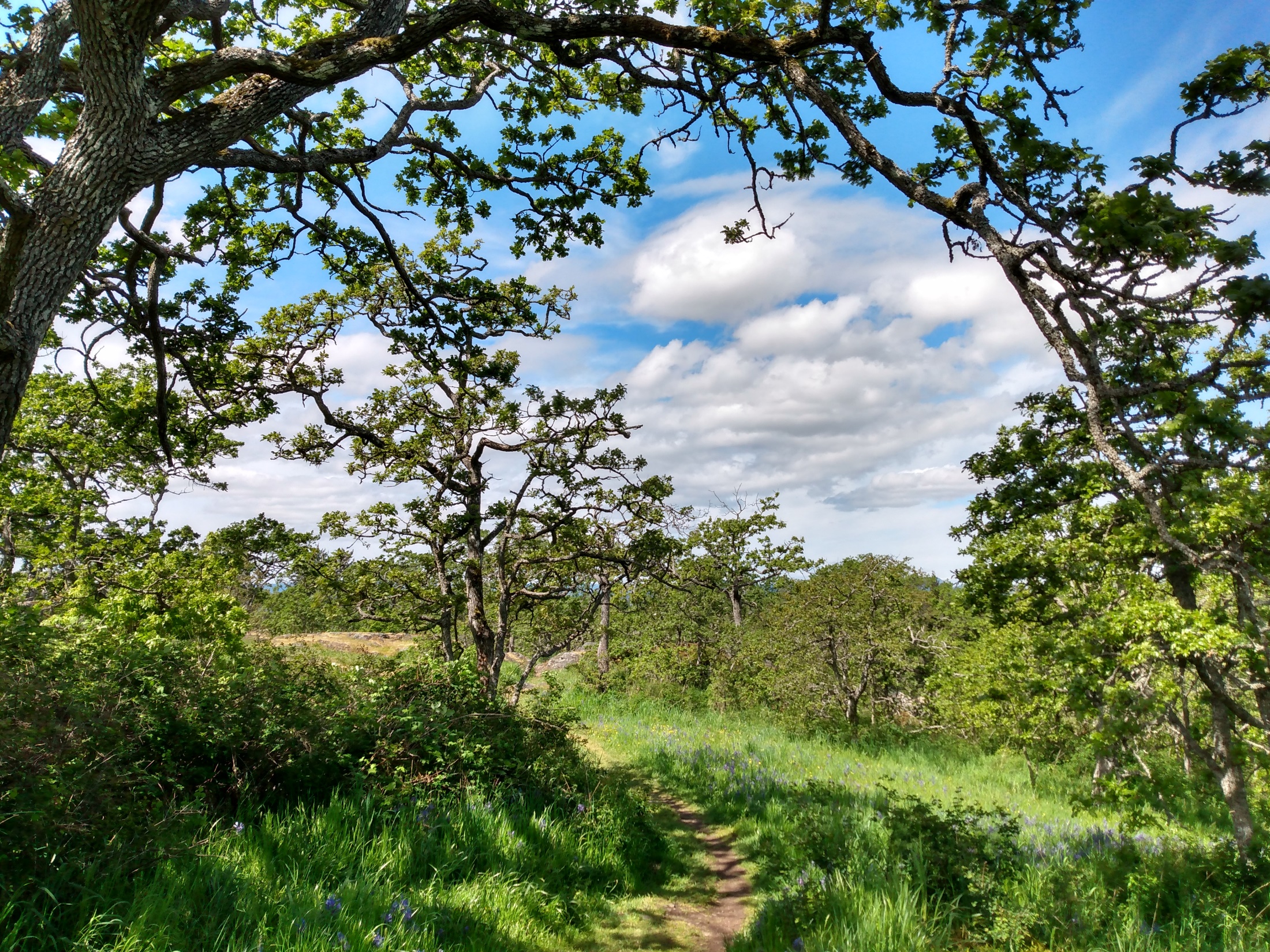 Summer SeriesWalking with God: Foundational Faith Practices in Genesis
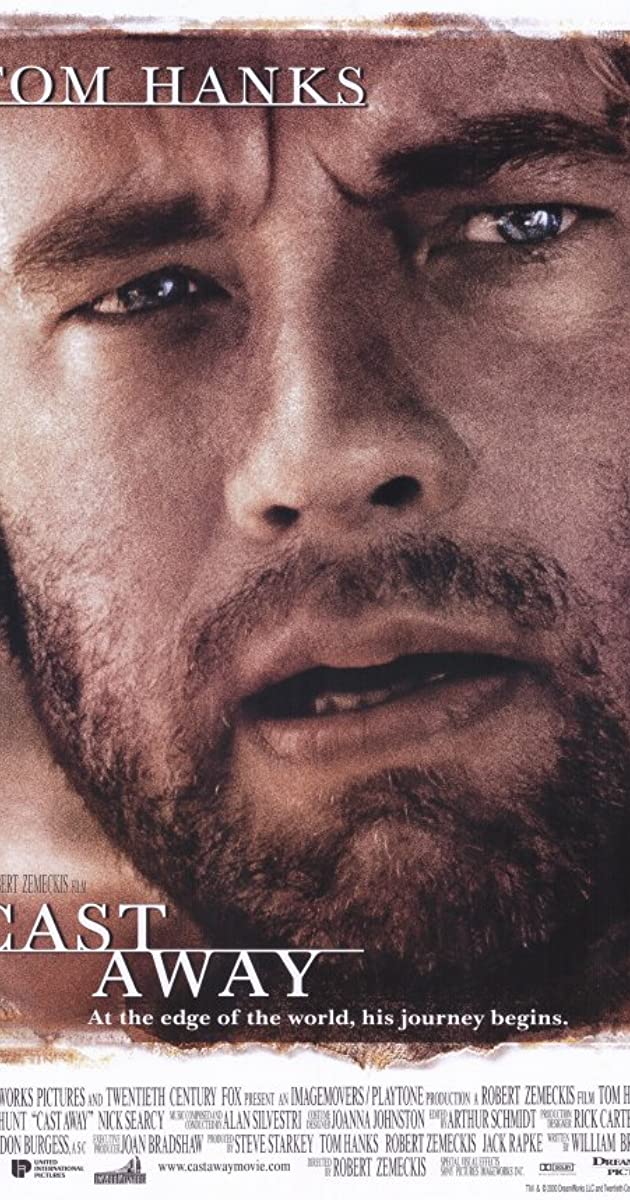 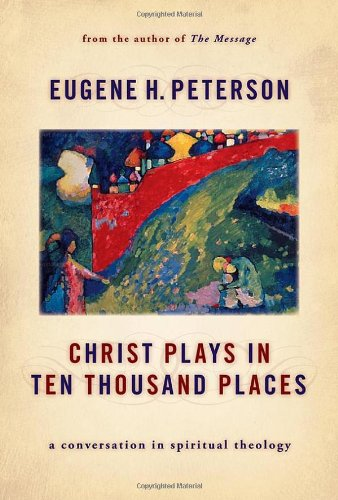 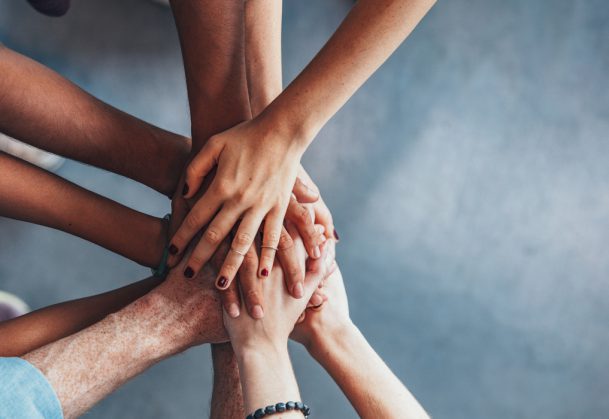 Discussion
In what sense is the Christian faith a personal, private matter?
In what sense is it communal?  
What have you experienced?
Can you name the time or place in which you experienced close Christian community?
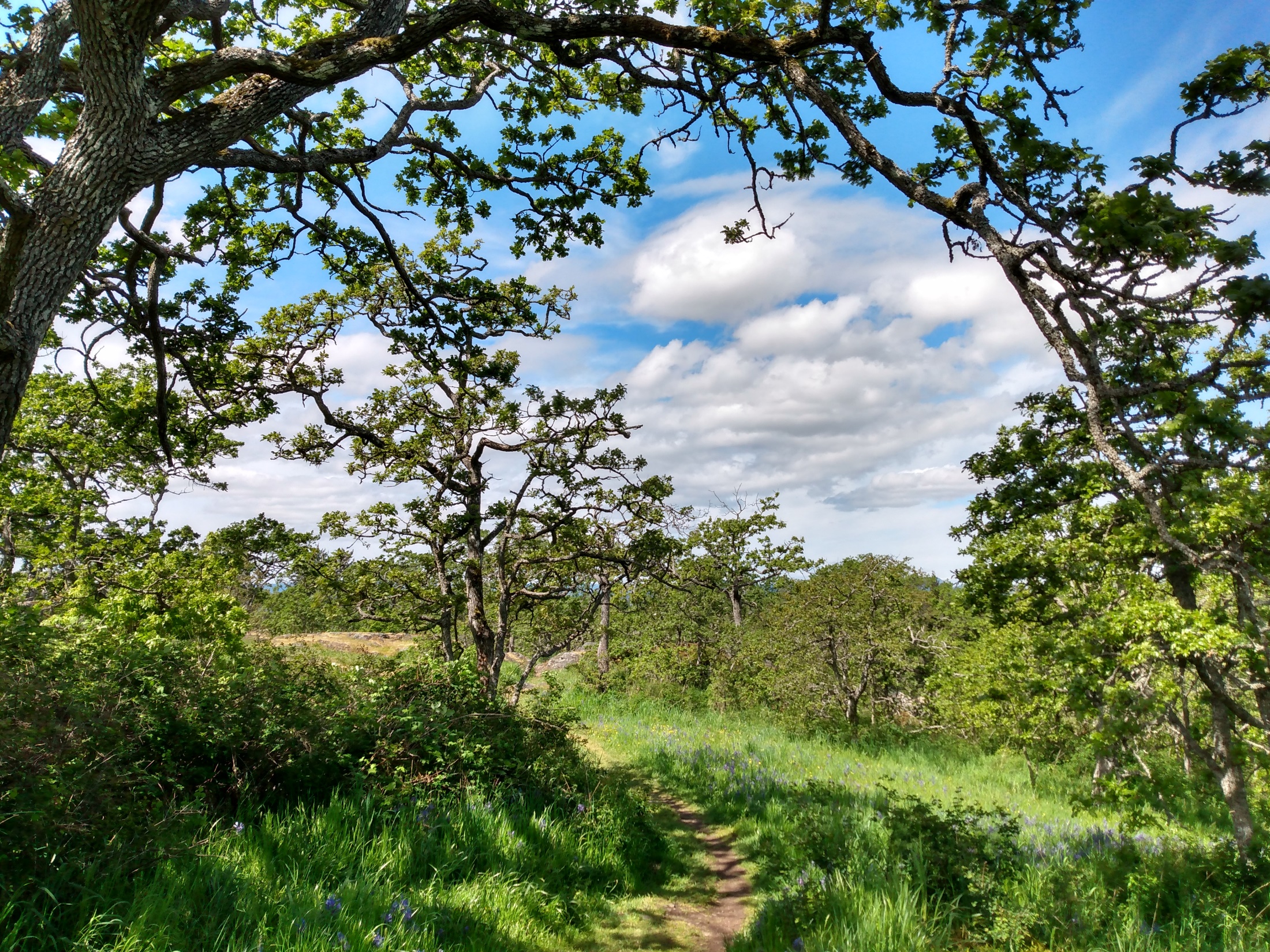 Genesis 2:18-20
18 The Lord God said, “It is not good for the man to be alone. I will make a helper suitable for him.”
19 Now the Lord God had formed out of the ground all the wild animals and all the birds in the sky. He brought them to the man to see what he would name them; and whatever the man called each living creature, that was its name. 20 So the man gave names to all the livestock, the birds in the sky and all the wild animals.
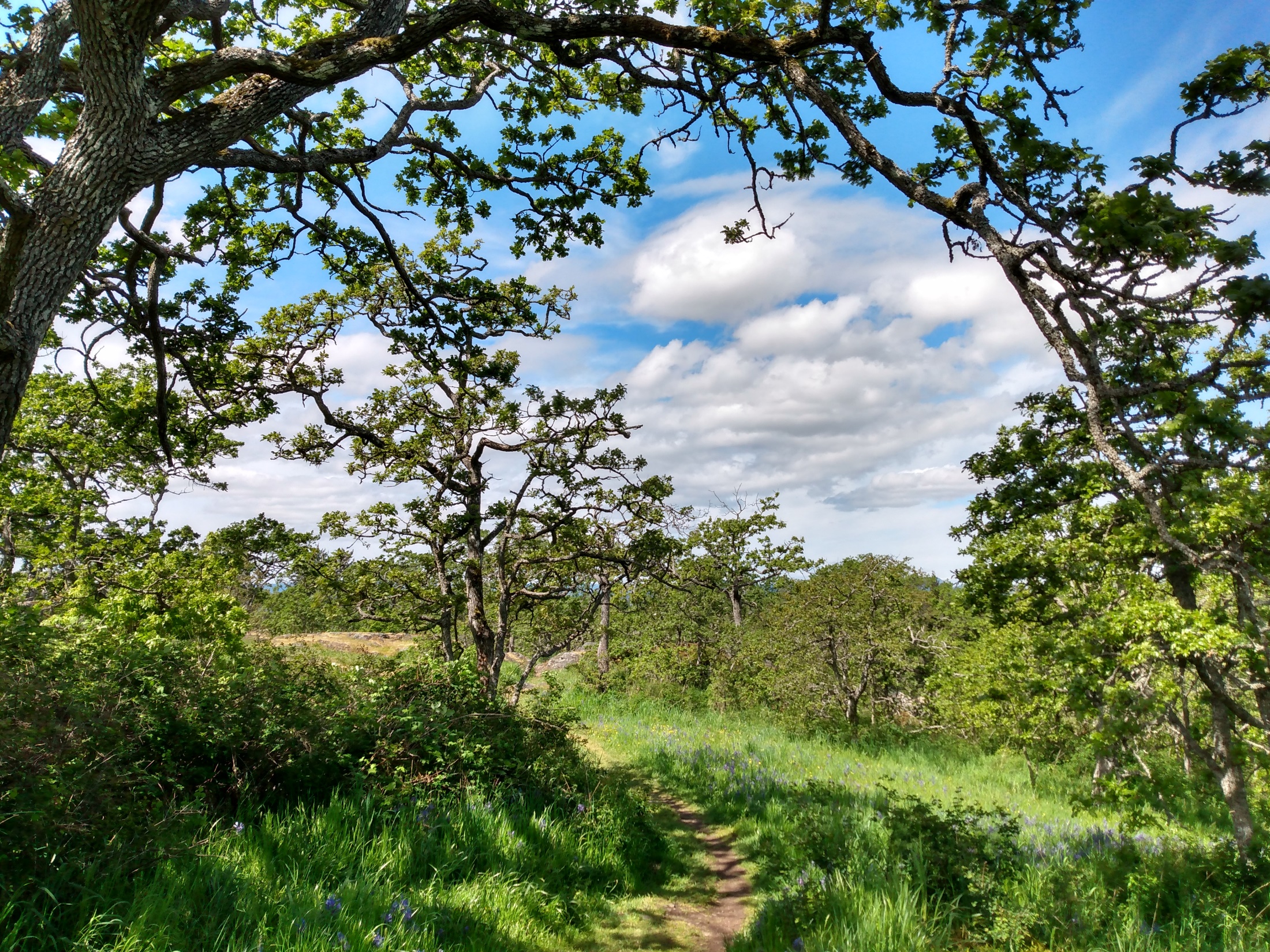 Genesis 2:20-22
But for Adam no suitable helper was found. 
21 So the Lord God caused the man to fall into a deep sleep; and while he was sleeping, he took one of the man’s ribs and then closed up the place with flesh. 
22 Then the Lord God made a woman from the rib he had taken out of the man, and he brought her to the man.
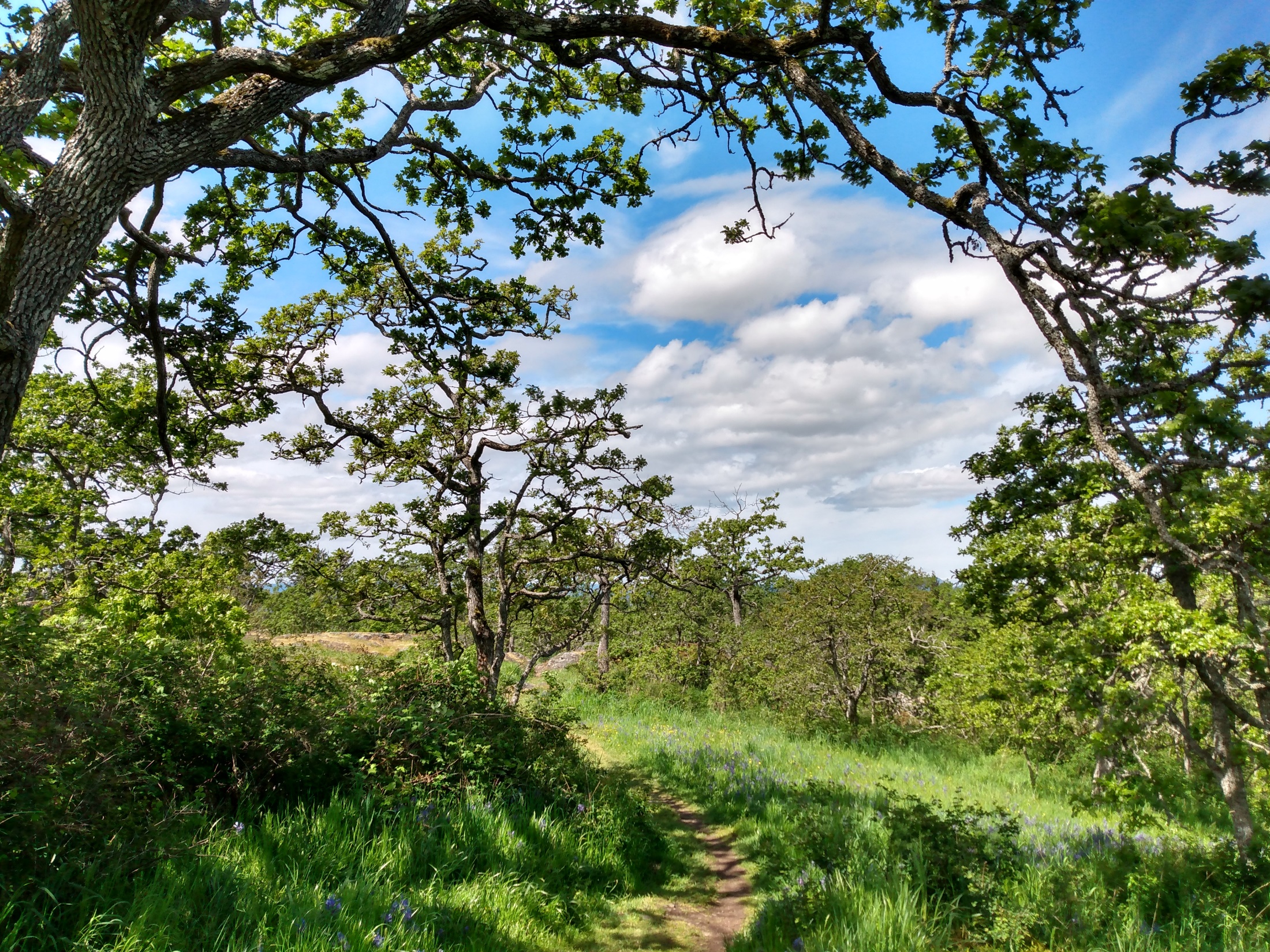 Genesis 2:23-25
23 The man said, “This is now bone of my bones and flesh of my flesh;she shall be called ‘woman,’ for she was taken out of man.”
24 That is why a man leaves his father and mother and is united to his wife, and they become one flesh.
25 Adam and his wife were both naked, and they felt no shame.
Problems
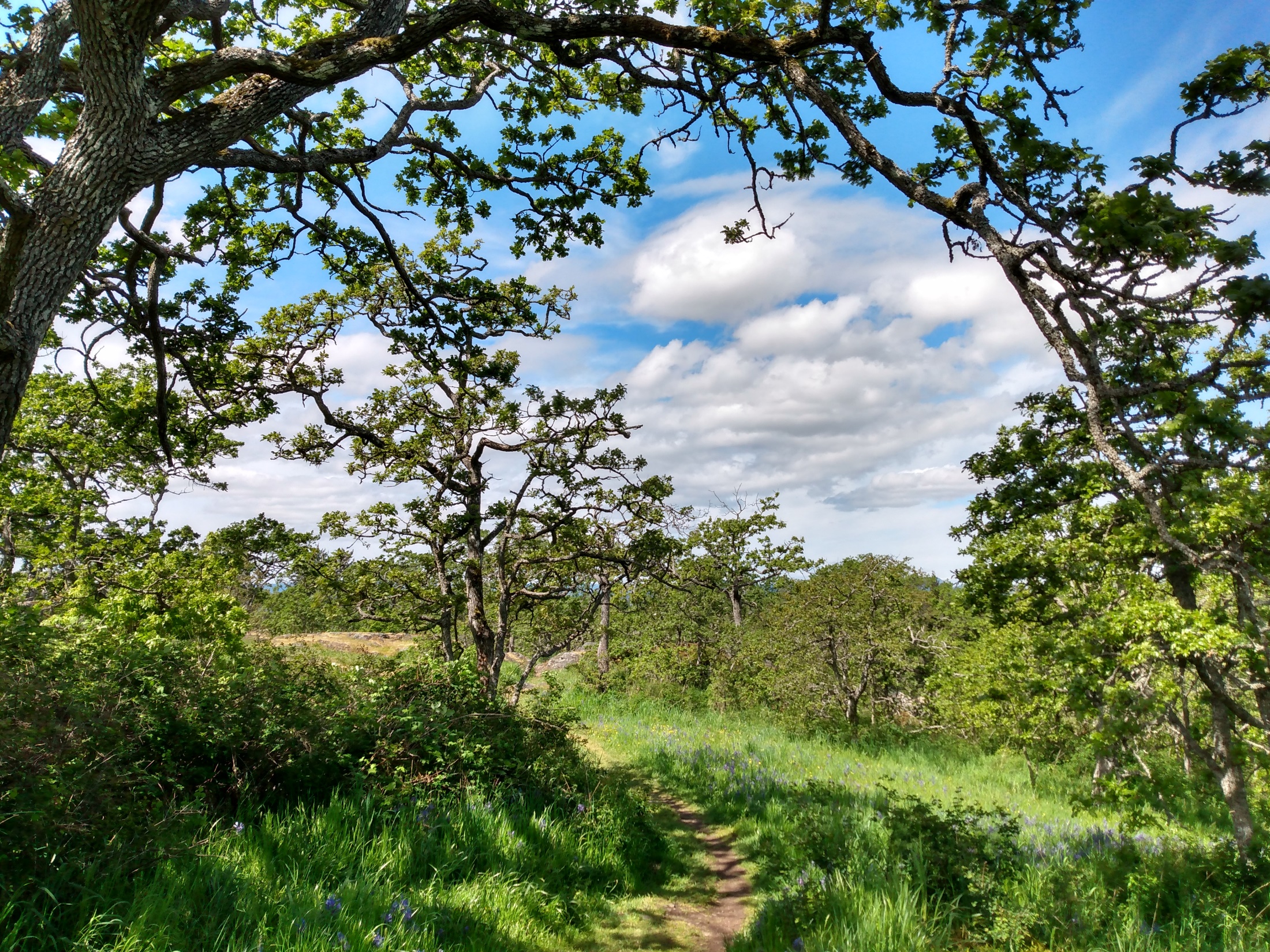 Genesis 1:2
Now the earth was formless and empty, darkness was over the surface of the deep
Genesis 2:5
Now no shrub had yet appeared on the earth and no plant had yet sprung up, for the Lord God had not sent rain on the earth and there was no one to work the ground
Genesis 2:18
The Lord God said, “It is not good for the man to be alone. I will make a helper suitable for him.”
Ezer = helper
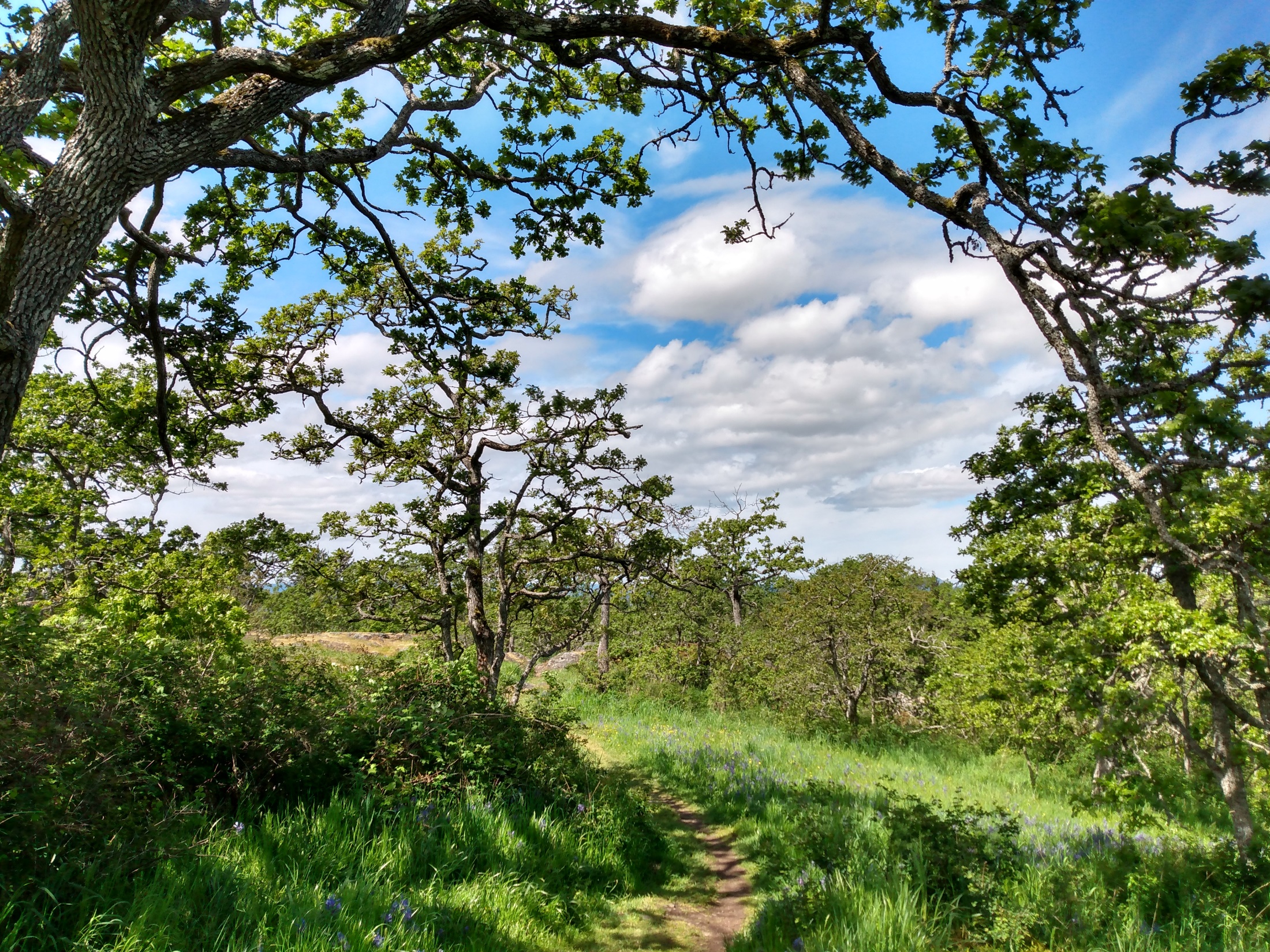 Exodus 18:4
and the other was named Eliezer, for he said, “My father’s God was my helper; he saved me from the sword of Pharaoh.”
Psalm 121:1-2
I lift up my eyes to the mountains – where does my help come from?My help comes from the Lord,    the Maker of heaven and earth.
1 Chronicles 3:18
We are yours, O David, And with you, O son of Jesse! Peace, peace to you, And peace to him who helps you; Indeed, your God helps you!
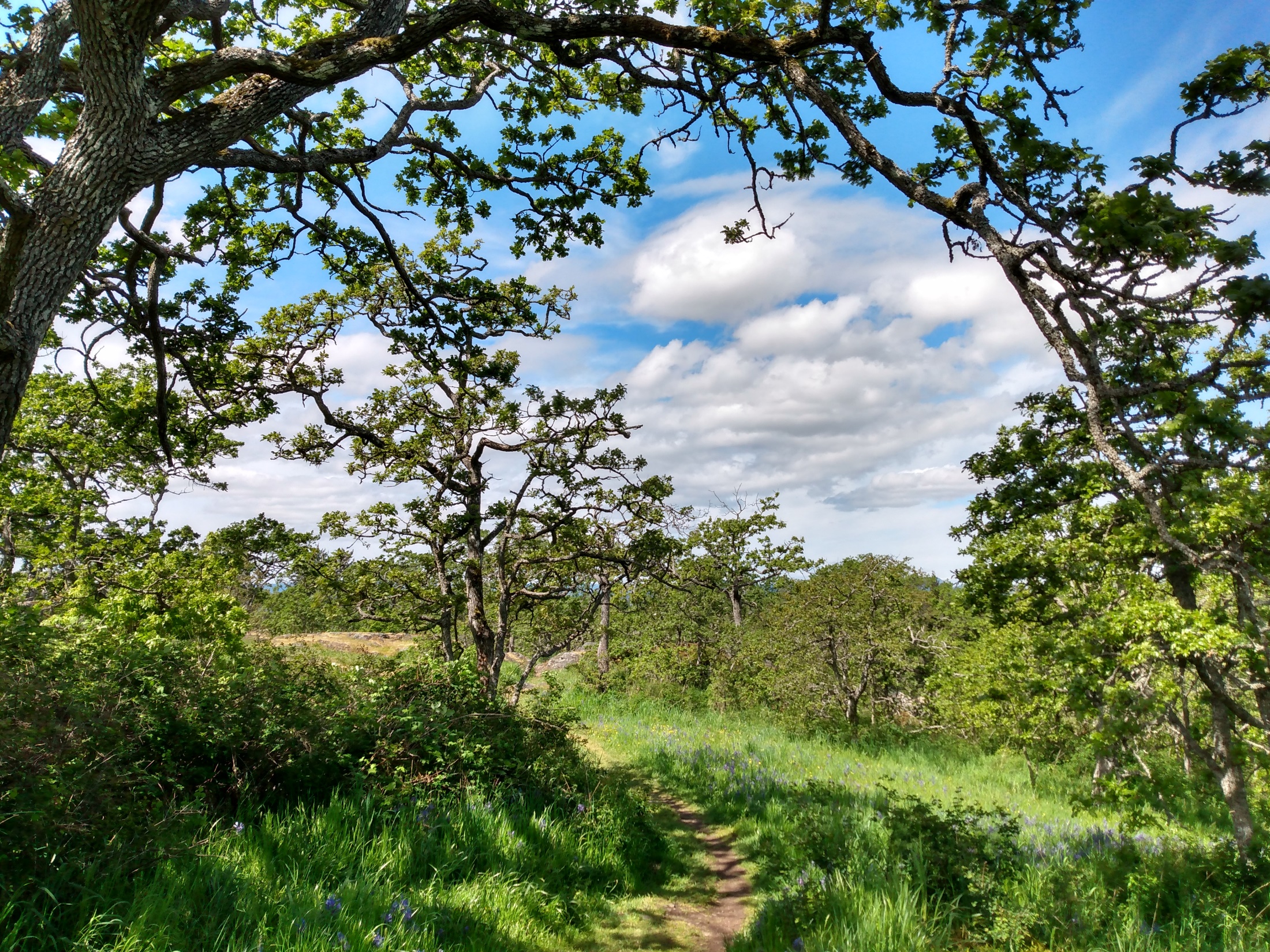 Genesis 2:20-22
But for Adam no suitable helper was found. 
21 So the Lord God caused the man to fall into a deep sleep; and while he was sleeping, he took one of the man’s ribs and then closed up the place with flesh. 
22 Then the Lord God made a woman from the rib he had taken out of the man, and he brought her to the man.
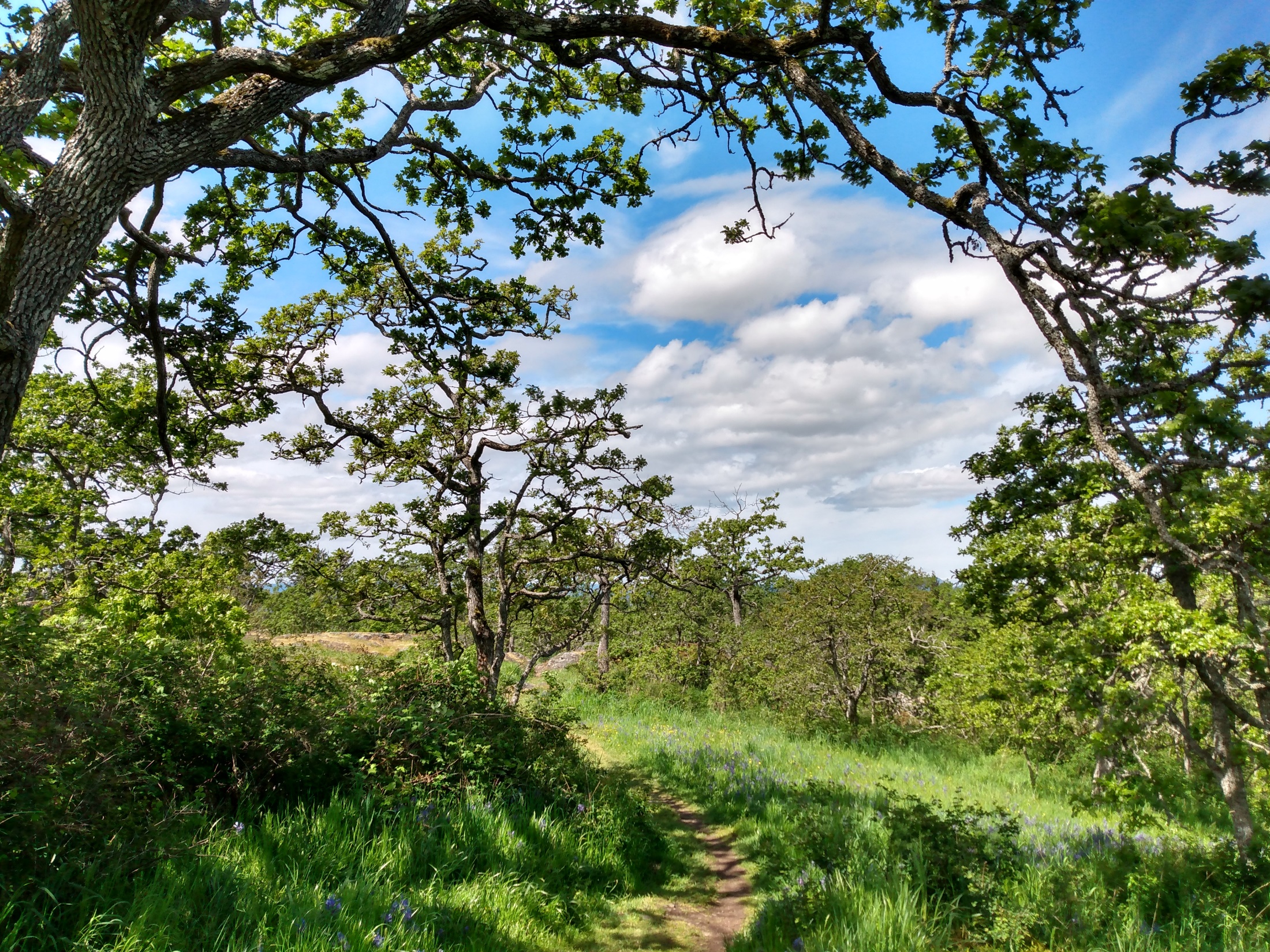 Genesis 2:23-25
23 The man said, “This is now bone of my bones and flesh of my flesh;she shall be called ‘woman,’ for she was taken out of man.”
24 That is why a man leaves his father and mother and is united to his wife, and they become one flesh.
25 Adam and his wife were both naked, and they felt no shame.
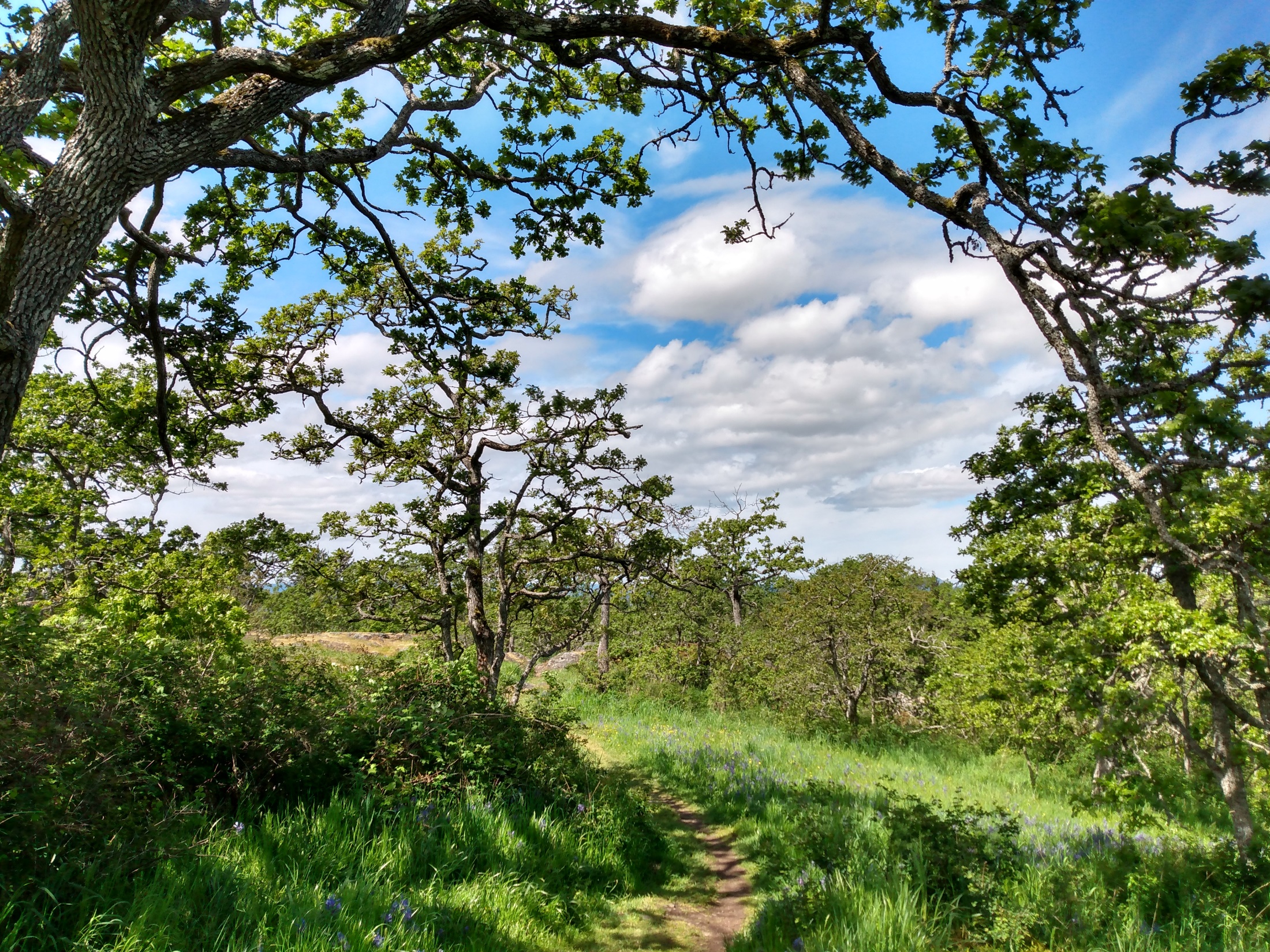 Community in God’s Image
1 John 4:7-8
Dear friends, let us love one another, for love comes from God. Everyone who loves has been born of God and knows God. Whoever does not love does not know God, because God is love.
John 17:20-24
“My prayer is not for them alone. I pray also for those who will believe in me through their message,that all of them may be one, Father, just as you are in me and I am in you…
“Father, I want those you have given me to be with me where I am, & to see my glory, the glory you have given me because you loved me before the creation of the world.”
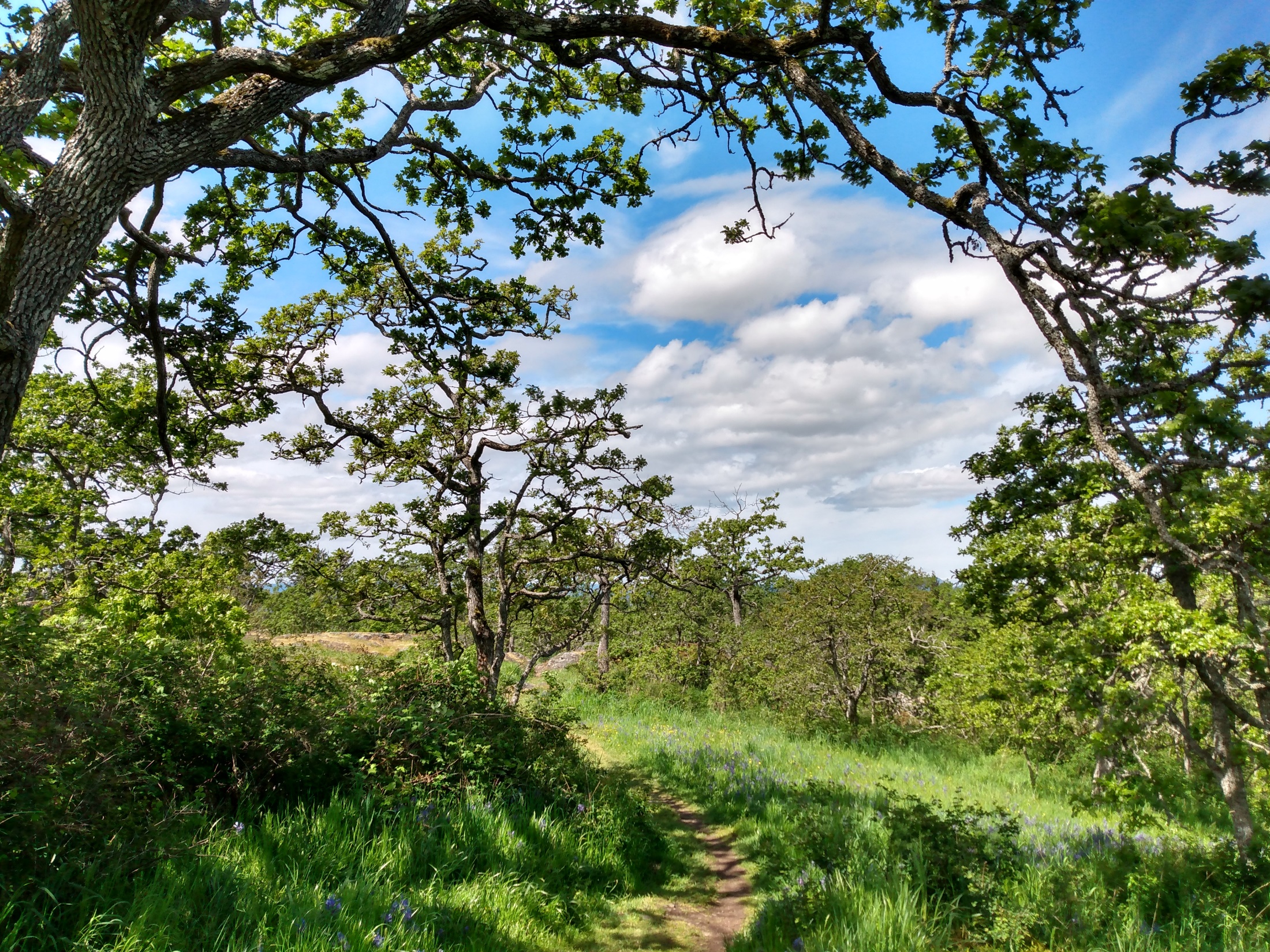 Sent Together
Genesis 12:2-3
“I will make you into a great nation,    and I will bless you;I will make your name great, and you will be a blessing.I will bless those who bless you,    and whoever curses you I will curse;and all peoples on earth will be blessed through you.”
Exodus 19:5-6 (1 Peter 2:9-12)
Now if you obey me fully and keep my covenant, then out of all nations you will be my treasured possession. Although the whole earth is mine, you will be for me a kingdom of priests and a holy nation.’
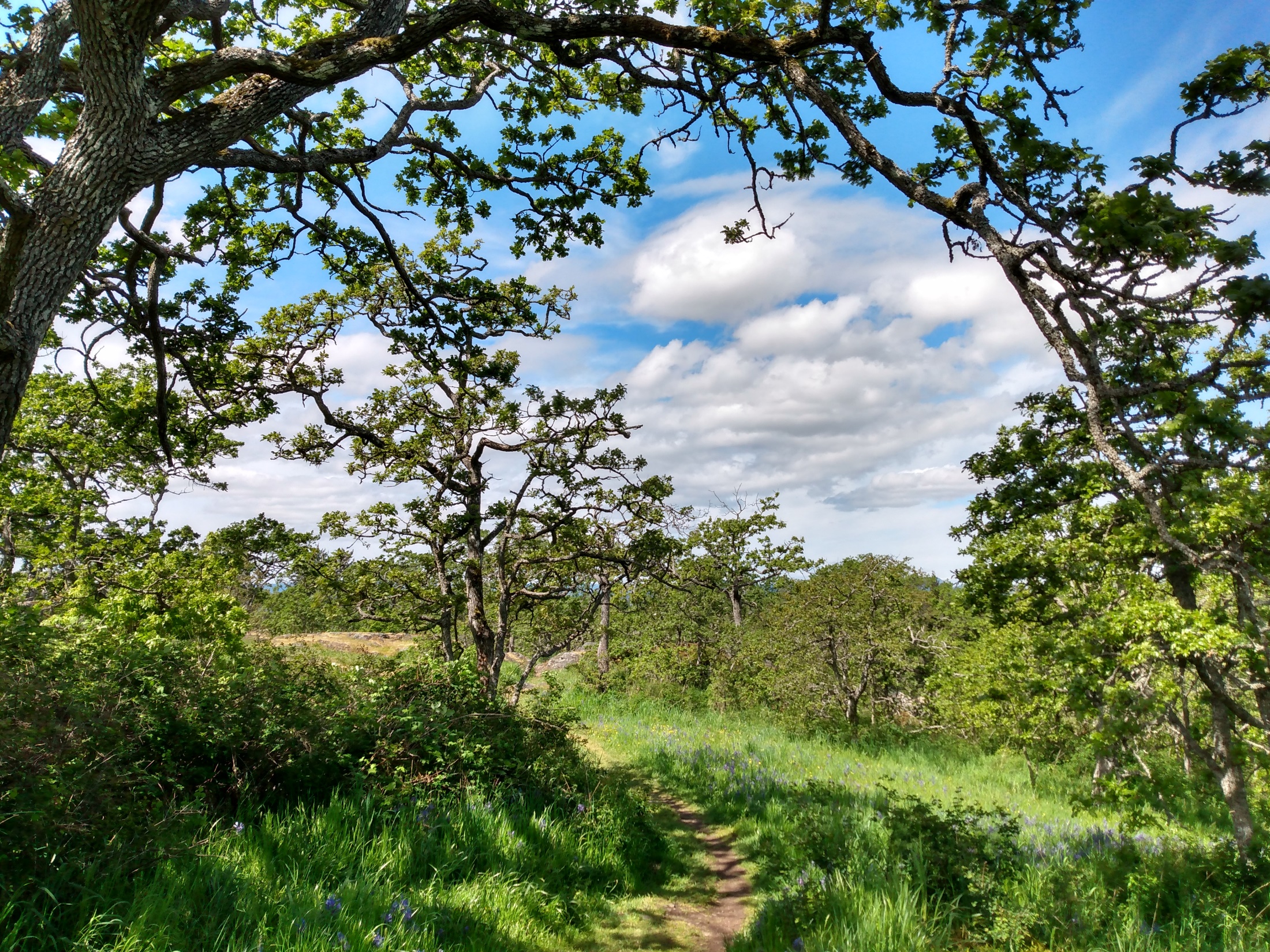 Sent Together
Ephesians 1:9-10
he made known to us the mystery of his will according to his good pleasure, which he purposed in Christ, to be put into effect when the times reach their fulfillment—to bring unity to all things in heaven and on earth under Christ.
Ephesians 2:13, 15, 19
But now in Christ Jesus you who once were far away have been brought near by the blood of Christ.His purpose was to create in himself one new humanity out of the two, thus making peace,Consequently, you are no longer foreigners and strangers, but fellow citizens with God’s people and also members of his household,
Closing Song
Take My Life